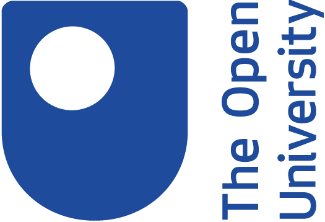 eSTEeM Pre-bidding Workshop
Mark Jones & Sue Pawley
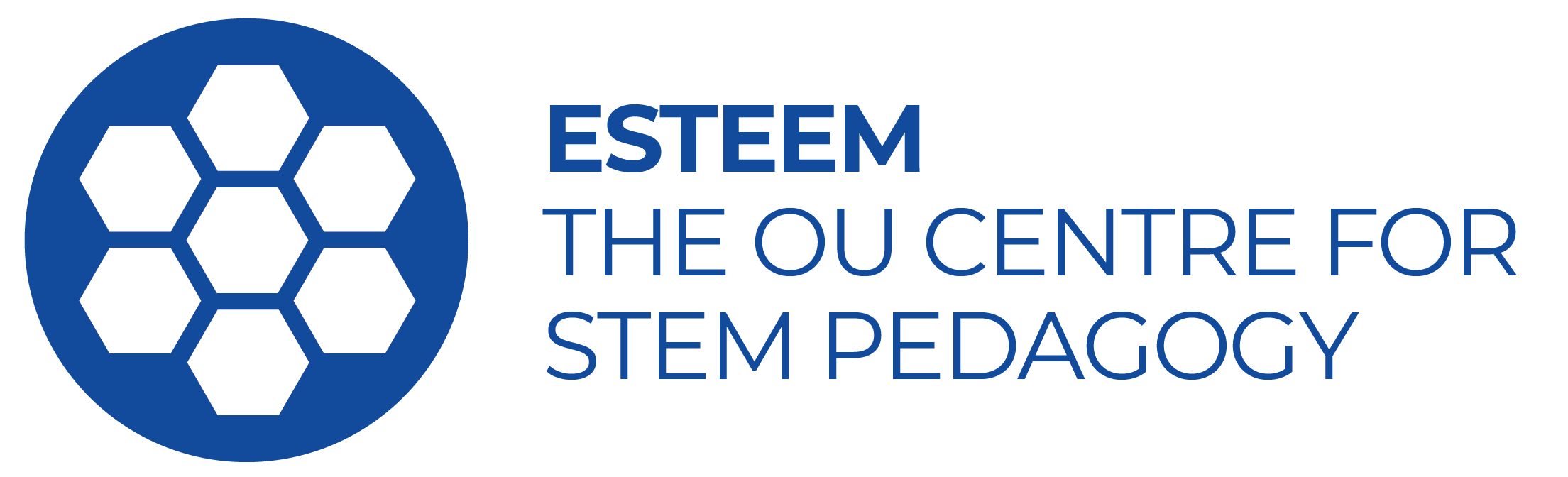 Tuesday, 24 January 2023
Via MS Teams
Website: www.open.ac.uk/esteem
Email: esteem@open.ac.uk
Call for projects
Twitter: @OU_eSTEeM
[Speaker Notes: Mark 1-6]
Overview
Defining scholarship
About eSTEeM
Proposal and project workflow
22nd call for projects
Key information
Things to consider
Timeline and planning
Sources of support
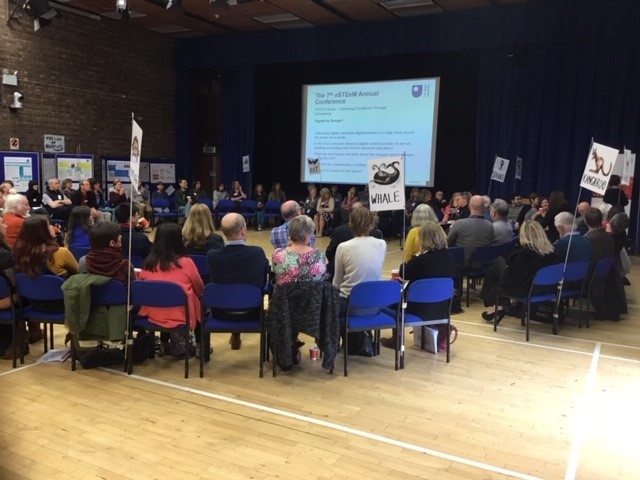 Tuesday, 24 January 2023
eSTEeM - Pre-bidding Workshop
2
[Speaker Notes: Trevor: Defining scholarship + About eSTEeM + Proposal and project workflow

Mark: 20th call for projects + Key information

Trevor: Things to consider

Mark: Timeline and planning + Sources of support]
Defining scholarship
SoTL is important in three ways
For students allowing us to evaluate our teaching to improve the quality of student learning
For academic disciplines and institutions ensuring we base future development on robust evidence enabling our teaching and learning to be recognised externally for its excellence and impact
For practitioners allowing staff to develop their professional practice in the field of teaching and learning
Defining scholarship as the Scholarship of Teaching and Learning (SoTL)
“systematic and ethically reasoned investigation of aspects of teaching and student learning by applying disciplinary knowledge, resulting in reflections and outcomes that are publicly shared for peer-review and for others to build upon” (SoTL in STEM BOC – Minocha and Butler, 2021)
Tuesday, 24 January 2023
eSTEeM - Pre-bidding Workshop
3
[Speaker Notes: Trevor: Defining scholarship + About eSTEeM + Proposal and project workflow]
About eSTEeM
The OU centre for STEM pedagogy (Dec 2010)
Scholarship to enhance learning and teaching practice and strategy
Over 220 projects supported since 2011
Over 70 currently in progress 
Individuals, groups and cross-disciplinary project teams
Professional development and support for project team – Applaud (HEA Fellowship)
External influence in HE STEM environment
Tuesday, 24 January 2023
eSTEeM - Pre-bidding Workshop
4
From ideas to projects
Tuesday, 24 January 2023
eSTEeM - Pre-bidding Workshop
5
Progress and completion
Tuesday, 24 January 2023
eSTEeM - Pre-bidding Workshop
6
22nd call for projects
Continuation and completion: To meet the OU’s goal of enabling success for our students, we are actively seeking scholarship projects that investigate and implement strategies to enhance student continuation and completion, such as sense of community/belonging.
Access, Participation and Success: We continue to seek projects related to Access, Participation and Success which investigate issues around registration, tuition, completion and awarding with respect to students from under-represented groups in STEM.
Assessment and feedback: Exploring the challenges, opportunities, and drawbacks of remote exams and online exams, as compared to face-to-face exams.
Tuesday, 24 January 2023
eSTEeM - Pre-bidding Workshop
7
[Speaker Notes: Sue 7-13]
22nd call for projects – continued
Employability: The University continues to work closely with employers to ensure that our curriculum provides graduates with suitable employability skills including the importance of accreditation by professional bodies and what effect this has on student motivation and engagement.
National context: We are particularly interested in scholarship that considers the higher education policy in each of the four nations and addresses issues in STEM teaching and learning within Scottish, English, Welsh or Northern Irish and Irish contexts.
Or other scholarship projects that fit within the eSTEeM portfolio.
Tuesday, 24 January 2023
eSTEeM - Pre-bidding Workshop
8
Key information
eSTEeM projects normally run to completion within 18 months with each team member expected to commit a minimum of 10 days
Central and regional staff time must be signed-off by Head of School
AL colleagues time must be approved by lead line manager. ALs must be able to fulfil this role within the maximum working allowance of 1.3FTE (may use spare FTE capacity or additional duties contract)
eSTEeM may provide support for conference attendance and expenses to attend eSTEeM community events
Scholarship skills development and project mentoring will be provided by eSTEeM
Tuesday, 24 January 2023
eSTEeM - Pre-bidding Workshop
9
Key information
Endorsement from your School Scholarship Lead and approval from your HOS (central and regional staff) or Lead Line Manager (Associate Lecturers). Please ensure you have contacted your relevant Scholarship Lead by 17th February at the latest
All eSTEeM funded project teams are required to submit interim short reports and a final project report within two months of completion
We particularly encourage projects that involve students as collaborators/co-investigators on the project (and not just as participants in a study) and draw upon the experience of colleagues in the Student Support Team
Tuesday, 24 January 2023
eSTEeM - Pre-bidding Workshop
10
Things to consider in your proposal
Is the project consistent with the aims of eSTEeM? 
Which theme(s) does it address?
Have you considered the literature?
Are you aware of related projects? (check eSTEeM website)
Explain how your project builds on the prior work?
Tuesday, 24 January 2023
eSTEeM - Pre-bidding Workshop
11
Things to consider in your proposal
Would your project benefit from student involvement at any stage (other than as participant in your research)?
Would your project benefit from SST staff involvement? 
Do you have any specific development needs to enable you to undertake this project? How will you address this?
Will the project produce significant deliverables/outputs within a reasonable timeframe and what might these be?
Is there an evaluation and dissemination plan, including dissemination to students?
Tuesday, 24 January 2023
eSTEeM - Pre-bidding Workshop
12
Checking your proposal
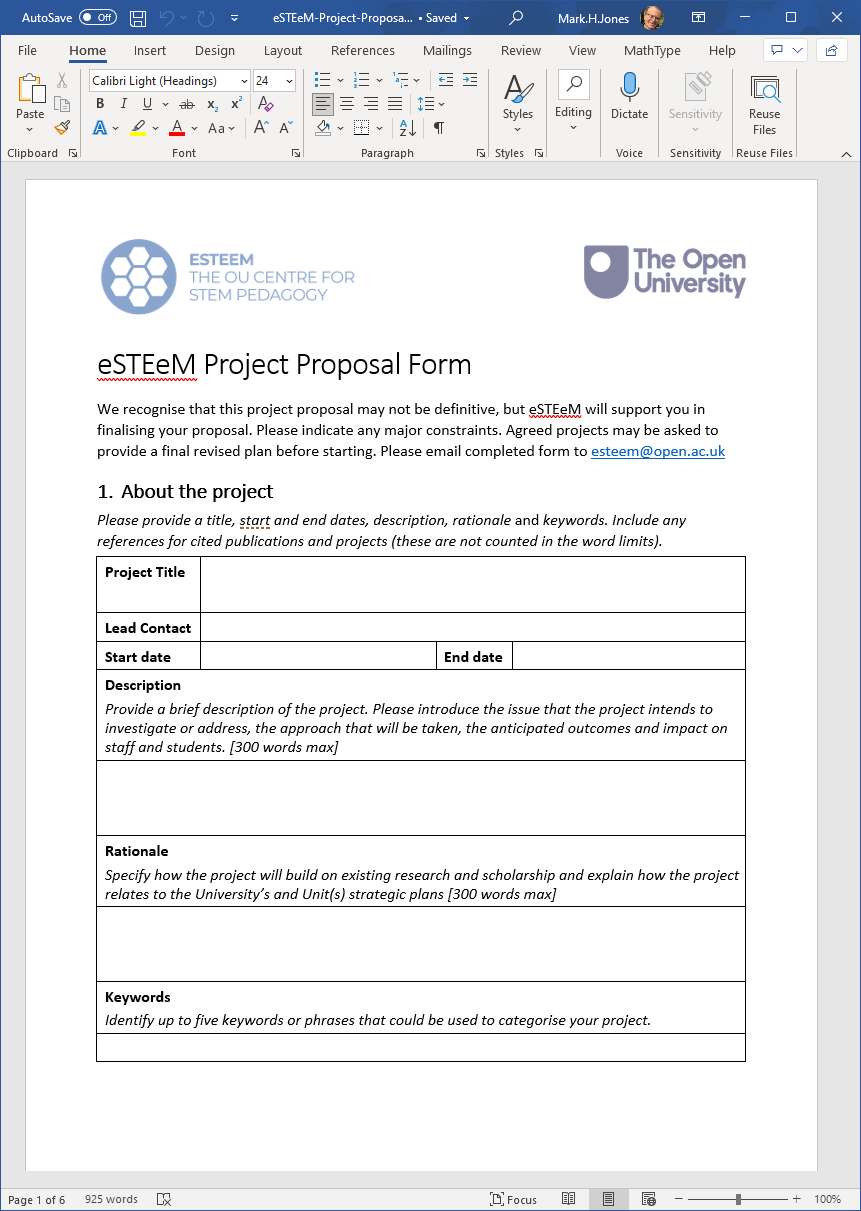 Is there a clear and realistic project plan with actions, responsibilities and timescales?
Will the project impact favourably on student experience and/or faculty effectiveness? 
Is there a realistic workload allocation for staff?
eSTEeM proposal form
eSTEeM Project Plan Information
Tuesday, 24 January 2023
eSTEeM - Pre-bidding Workshop
13
Timeline and planning
Timeline
Deadline for project proposals 17.00 Friday, 10 March 2023
Proposals scrutinised by the eSTEeM Coordination Group in late March.   
Informed of their decision by mid-April  
Attend induction meeting in May 
Planning activity
Complete the Initial Planning Activity
Sharing our plans/ideas so far
Questions or further comments
Tuesday, 24 January 2023
eSTEeM - Pre-bidding Workshop
14
[Speaker Notes: Mark: Timeline and planning + Sources of support => End
Put a break in at the start of the activity]
Sources of support
School Scholarship Leads
C&C: Shailey Minocha
E&I: Daphne Chang
EEES: Fiona Aiken
LHCS: Duncan Banks/Fiona Moorman
M&S: Susan Pawley
SPS: Jonny Nylk / Jimena Gorfinkiel 
KMi: Trevor Collins
eSTEeM Management Team
Director: Mark Jones
Deputy Director: Sue Pawley
Senior Manager: Diane Ford 
Project Officer: Jonathan Evans
Further information and contact
Web: www.open.ac.uk/esteem 
Email: esteem@open.ac.uk   
Twitter: @OU_eSTEeM
Tuesday, 24 January 2023
eSTEeM - Pre-bidding Workshop
15
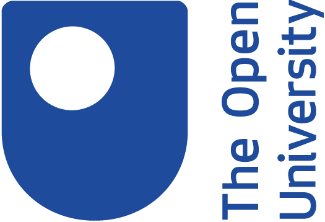 eSTEeM Pre-bidding Workshop
Mark Jones & Sue Pawley
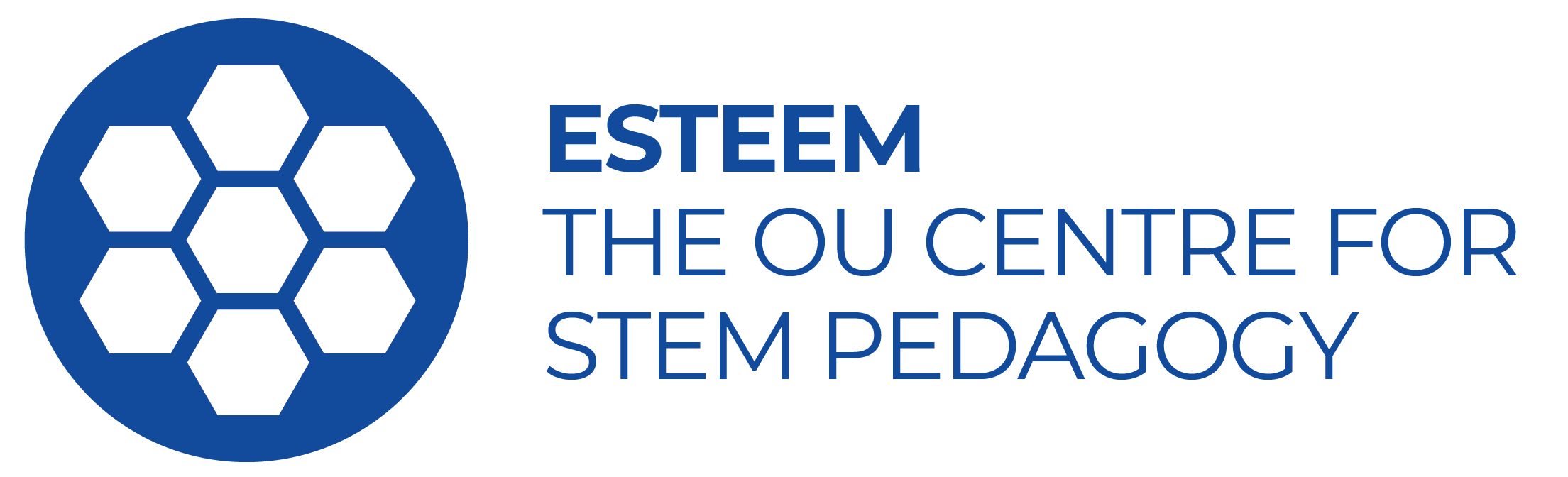 Tuesday, 24 January 2023
Via MS Teams
Website: www.open.ac.uk/esteem
Email: esteem@open.ac.uk
Call for projects
Twitter: @OU_eSTEeM